AWS Cloud
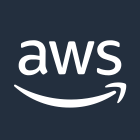 Availability Zone 1
Availability Zone 2
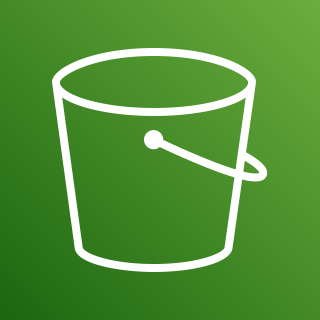 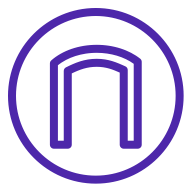 VPC
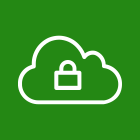 Public subnet
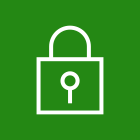 Public subnet
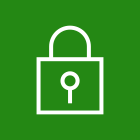 Internet gateway
Amazon SimpleStorage Service (S3)
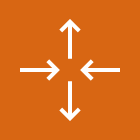 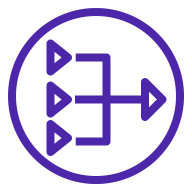 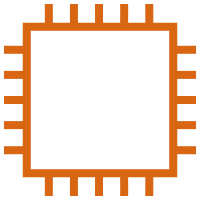 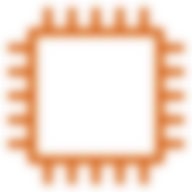 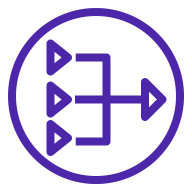 Auto Scalinggroup
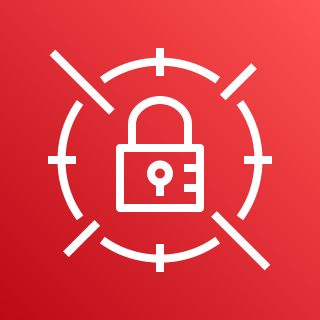 RD gateway
RD gateway
NAT gateway
NAT gateway
AWS Secrets Manager
Private subnet
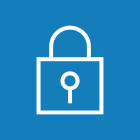 Private subnet
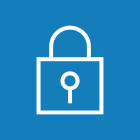 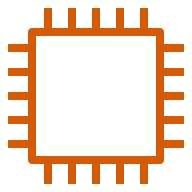 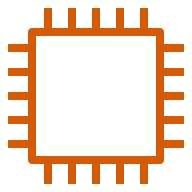 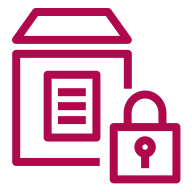 File server
Domain controller
Parameter store
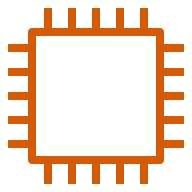 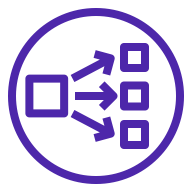 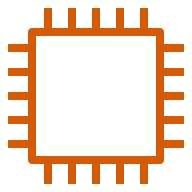 Exchange node 1
Exchange node 2
Network load balancer
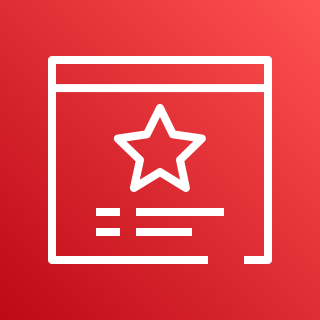 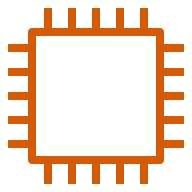 Domain controller
AWS CertificateManager